iAyudo
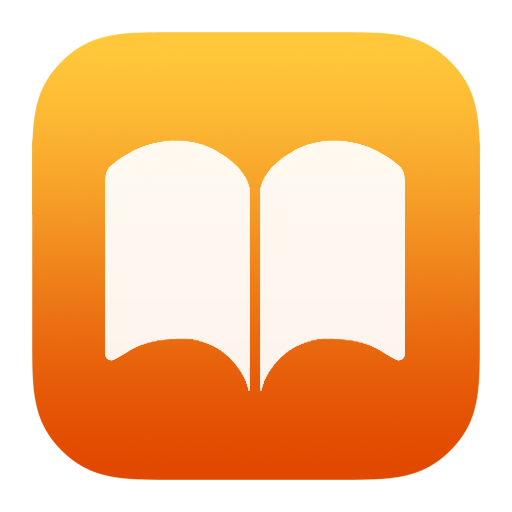 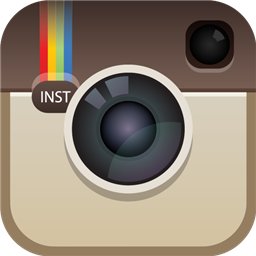 bibliotecari@
fotógrafo
Make sure that the books are returned neatly & alert me of books in need of repair.
Take pics (of notes, screenshots) & post to class site.
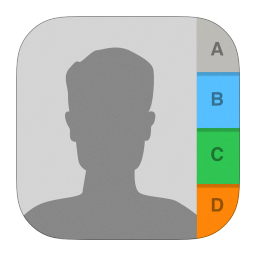 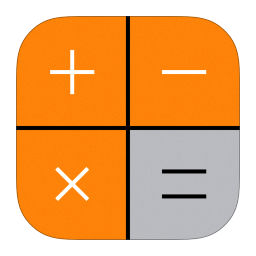 saludos
asistencia
Greet your classmates
at the door.
Take attendance on the clipboard.
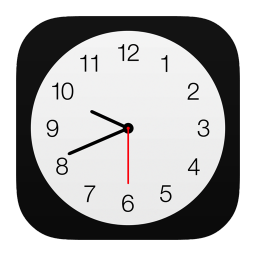 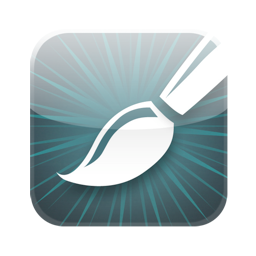 la hora
artista
Let me know when there are 2 minutes remaining in the period.
Create an illustration of
the class story.
2
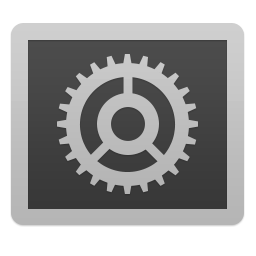 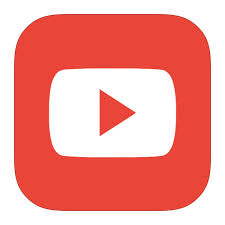 Manny Manitas
video
Substitute for someone who is absent.
Start the music video when you arrive.
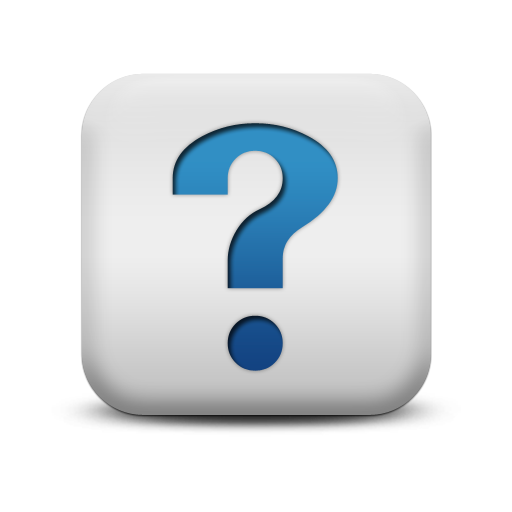 2
tecnología
Help to trouble shoot any tech issues.